Embryology Review
Timeline: 0 to 3 weeks
Day 0 to wk 3: all or none phase
Insults to the fetus at this time will result in loss of embryo or will cause no damage.
Day 0: fertilization (initiation of embryogenesis)
Sperm + egg =zygote
Up to wk1: blastocyst implantation
By wk 2: bilaminar disk (2 germ layers: epiblast, hypoblast)
2 cavities: amniotic cavity, yolk sac
2 placental components: cytotrophoblast, syncytiotrophoblast
Rule of 2’s
At this time, the mother will miss her period
Timeline II: 3 to 10 weeks
Wk3-8: Organogenesis (highest teratogen susceptibility)(90% of defects)
By wk3: gastrulation: (rule of 3’s)
Primitive streak
Notochord (becomes nucleus pulposus of intervertebral disks)
Induces neural plate/neuroectoderm formation
Mesoderm
Neural PlateNeural Tube  formation: folate deficiency causes spina bifida here
3 germ layers: endo, ecto and mesoderm
Wk 4 (day 28): heart beat (4 chambers), 4 limb buds, 4 branchial arches
rule of 4’s, but tongue, lungs, GI and diaphragm also begin formation then
Week 4-6 is the critical period for TA, VSD, ASD, etc.)
Wk 4-5: limb defect critical period
Wk 5-6: cleft lip critical period
Wk 5-7: gonad differentiation, kidney, bladder, rectum formation
Wk 6-7: teeth/palate critical period
Wk 8: fetal movement, fetus looks like a baby, critical period for formation of external genitalia

Wk 10: Genitalia are recognizable as female/male
The Timeline: Animated
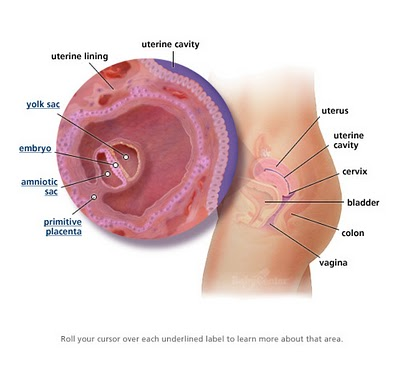 All-or-None Phase: <3wks
Organogenesis (3 to 8 weeks)
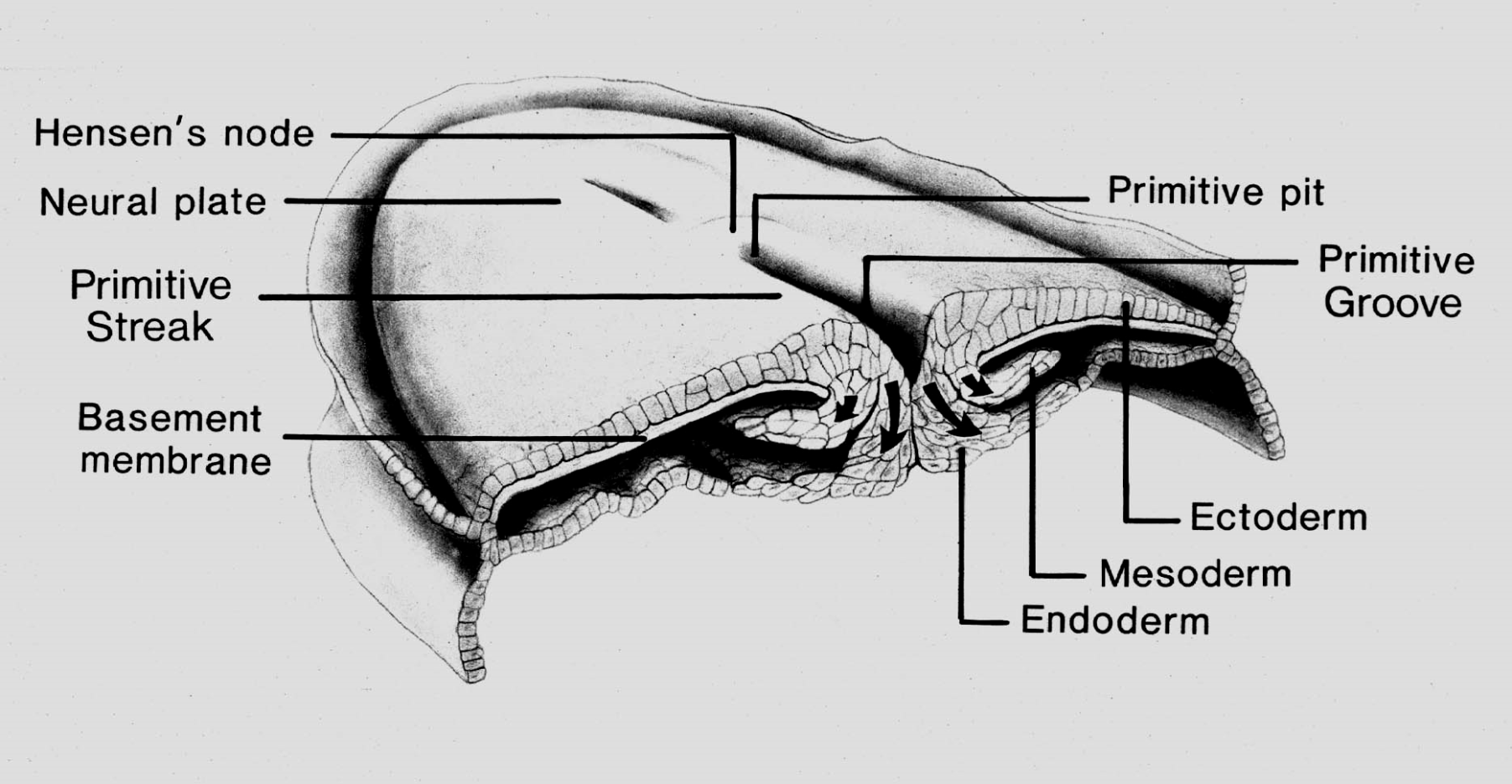 Implantation of the BLASTOCYST into the uterus at up to 1 wk post fertilization
Wk 6: palate and teeth
Fertilization
Wk 8: fetal movement
Defect: external genitalia
Wk 3 gastrulation: Rule of 3’s
3 germ layers: ectoderm, mesoderm, endoderm
Neural plate formation
Defect: spina bifida (incomplete closure of the neural tube
Week 2 : rule of 2’s
*bilaminar disk of 2 germ layers: epiblast and hypoblast
*2 cavities: amniotic cavity and yolk sac
*2 placental components: syncytiotrophoblasts, cytotrophoblasts
This is when the mother will miss her period
Wk 4: rule of 4’s
4 limb buds, 4 branchial arches
Heart beat
Defects: heart (4-6), limb (4-5)
Wk 5: kidney, bladder, rectum and gonadal differentiation (5-7)
Defect: cleft lip (5-6)
Wk 10: Recognizable External Genitalia
Timeline Quiz!
How long after fertilization does the blastocyst implant within the uterine wall?
1 week or less

What structures does the embryo have at 2 weeks?
Rule of 2’s: a bi-laminar disk, 2 cavities, 2 placental components.  Cavities: amniotic cavity and yolk sac.  

What is the significance of the All-or-None phase?
Any teratogen exposure either does not affect the fetus or the fetus is lost. 

How long is the All-or-None phase? 3 weeks after fertilization, until organogenesis.
Timeline Quiz II !
What phase comes after the All-or-None phase?
Organogenesis

How long is Organogenesis?
 Weeks 3-8 (5-6 weeks)

What percent of structural defects occur during weeks 3-8?
90%

What structures form during week 3?
Rule of 3’s: 3 germ layers: ecto, meso, endoderm.
Timeline Quiz III !
What is the defect associated with teratogens in week 3?
Spina bifida (failure of closure of the neural tube)

What structures form during week 4?
Rule of 4’s: 4 limb buds, 4 branchial arches

What are the defects associated with weeks 4 and 5, and 4-6?
Wk 4-5: limb
Wk 4-6: heart defects, including VSD, ASD, TA

What structures form during week 5?
Limbs, heart (still forming), and gonads, kidney, bladder and rectum.
Timeline Quiz IV !
What defect is associated with week 5?
Cleft lip

What structures form during weeks 6-7?
Teeth and palate

What happens in week 8?
External genitalia differentiate, fetus moves and looks like a baby.
Timeline Quiz V: Last One!
What is the significance of week 10?
External genitalia has differentiated to the point where one can determine whether one’s baby is a boy or a girl.

When do you first hear the fetal heartbeat?
Week 4 (Day 28)(1 month)

When is the first fetal movement?
Week 8 (Day  56) (2 months)
Germ Layers
Note: while this chart from the NIH has the yolk sac and amniotic ectoderm arising early, the boards books and Dr. Darnell want you to think about their derivation as follows: 

Yolk sac: endoderm and mesoderm
Amnion: ectoderm and mesoderm

Presumably the extraembryonic germ layers later gain mesoderm.
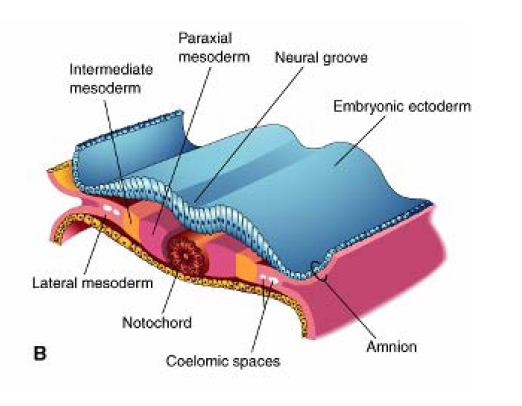 Germ Layers: Ectoderm
Ectoderm
Surface ectoderm
Epidermis, epithelia of (skin, ear, eye and nose),hair and nails, lens of eye, enamel of teeth
Adenohypophysis, mammary glands, sweat glands

Neuroectoderm (Neural tube)
CNS neurons, oligodendrocytes, astrocytes, ependymal cells
Neurohypophysis, pineal gland

Neural crest cells (also included initially in neuroectoderm)
Autonomic (SNS/PNS) NS, dorsal root ganglia, Schwann cells
Odontoblasts (dentin and pulp of teeth), parafollicular  C cells of the thyroid
Melanocytes, adrenal medulla chromaffin + enterochromaffin cells
Pia and arachnoid mater, skull bones except for the occiput, laryngeal cartilage
Septum of truncus arteriosus that forms part of the ascending aorta and pulmonary trunk
Germ Layers: Meso & Endoderm
Mesoderm
Dura mater, CT: perineal body, serous epithelia, blood vessels, lymphatics, blood, spleen
Somites, muscle, bone, heart, kidneys, adrenal cortex, gonads
Notochord (induces neuroectoderm formation from surrounding ectoderm)
Extraembryonic membranes

Endoderm (GI tract/gut tube-pharynx, esophagus, stomach, sml and large intestines, cloaca)
Lungs, liver, pancreas, thymus, parathyroid, thyroid follicular cells, lining of inner ear
Lining of yolk sac and allantois
Yolk sac remnant –vitelline duct, Meckel’s diverticulum
Extraembryonic Membranes
Chorion and Amnion
Ectoderm
Mesoderm

Yolk Sac and Allantois
Mesoderm
endoderm
Germ Layer Defects
Mesoderm defects: (VACTERL)
Defects: vertebral, anal atresia, cardiac, tracheo-esophageal fistula, renal, limb defects

Ectoderm defects:  hypophoic  ectodermal dysplasia syndrome
Neural crest cell (usually migration) defects:
DiGeorge Syndrome/CATCH22/22q11 syndromes
VSDs, defect in NC truncus arteriosus septation
Neurofibromatosis Type 1 (NF1 gene, ch17)
Café au lait spots associated with PNS tumors
Pheochromocytomas 
Hirshsprung’s disease
Lack of neurons in colon, digestive defects
Wardenburg syndrome
Sensory neural deafness with GI defects (Hirshsprungs +)
Germ Layers Quiz 1 of 5
The bilaminar disk epiblast differentiates into what embryonic germ layers?
Ecto, meso, endoderm

The hypoblast differentiates into what?
Extraembryonic endoderm, which becomes part of the yolk sac.

The yolk sac is made of hypoblast extraembryonic endoderm and what other germ layer?
Mesoderm.
Germ Layers Quiz 2 of 5
The allantois is derived from what?
Mesoderm and endoderm

The Amnion is derived from which two germ layers?
Mesoderm and extraembryonal ectoderm.

The Chorion is derived from which two germ layers?
Mesoderm and ectoderm.

What are the three divisions of the embryonic ectoderm?
Surface, neuroectoderm and neural crest cells.
Germ Layers Quiz 3 of 5
Name five things derived from surface ectoderm?
Skin, teeth enamel, hair and nails, eye lens
Adenohypophysis and glands (mammary and sweat)

From neuroectoderm?
CNS: neurons, glia, ependymal cells, oligodendrocytes, pineal gland, neurohypophysis

From neural crest cells?
Peripheral nervous system: ganglia, neurons and Schwann cells
Bones and membranes of the skull: pia, arachnoid mater (all except dura and the occiput bone)
Septum of truncus arteriosus (separates pulmonary trunk from aorta
Parafollicular  C cells of the thyroid
Odontoblasts: dentin and pulp of the teeth
Adrenal medulla chromaffin cells
Enterocromaffin cells
Melanocytes of the skin
Germ Layers Quiz 4 of 5
Name at least 5 things that are derived from mesoderm.
Bones, muscle, connective tissue, adrenal cortex, spleen, blood vessels, heart, kidneys, serous epithelia, gonads

Name 5 things derived from endoderm.
Lung, pancreas, GI tract, thymus, inner ear lining

What germ layer is associated with VACTERL?
Mesoderm
Germ Layers Quiz 5 of 5!!!
What does VACTERL stand for?
Vertebral	Anal atresia		Cardiac
Tracheo-Esophageal fistula
Renal		Limb defects

Name 4 defects associated with ectodermal dysplasia.
CATCH22/22q11/DiGeorge syndromes
Hirshsprung’s disease
Wardenburg’s disease
Neurofibromatosis Type 1
The Heart
The process of heart formation
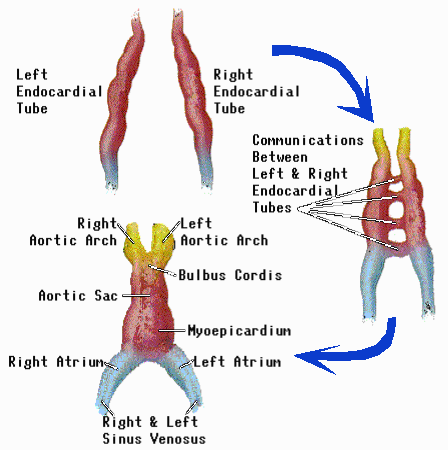 2 heart tubes form and combine to form one heart tube (mesoderm)
The tube loops
Blood originally enters from the bottom, but after folding enters at the top (r. atrium)
Pump begins to work (heartbeat at day 22, the beginning of week 4)
Ventricle/Atria Formation
Cardiovascular II
Ventricular Septum development
Muscular ventricular septum forms
Interventricular foramen links ventricles
Aorticopulmonary septum divides the truncus arteriosus into aortic and pulmonary trunks
NC cell migration is crucial for this action
The MV septum fuses with the AP septum to form the membranous interventricular septum, which closes the interventricular foramen.
Atrial Septation
The septum primum forms first, allowing the right to left shunt.
The septum secundum forms second, remaining as the foramen ovale after the septum primum degenerates leaving only the valve seen here.  Completed around wk 9.
After birth, this is closed due to decreased right atrial pressure and increased left atrial pressure.  
The remnant is the fossa ovalis.
The muscular septum grows upwards to divide the interventricular foramen
The muscular septum eventually fuses with the membranous septum, which grows down from the aorticopulmonary septum.
Completed by about week 8.
Cardiovascular III
Atrial septal development
Foramen primum narrows
Septum primum grows towards the endocardial cushions
Foramen secundum forms in septum primum
Maintains the Right to Left shunt
Septum secundum begins to grow
Permanent foramen ovale is part of the SS
Septum primum degenerates, leaving the valve of the foramen ovale
Cardio IV: Erythropoesis
Erythropoesis
3-8wks: yolk sac
6-30wks: liver
9-29wks: spleen
28 wks +: bone marrow
Fetal hemoglobin is alpha-2-gamma-2 (not a2b2!)
Cardio V: Circulation
Umbilical vein blood is 80% O2 sat.
Joins lower body venous blood after the fetal liver (ductus venosus) (65%o2)
Umbilical artery blood has less (O2 sat. 57%)
Still enough to supply lower body, but head gets the best blood

3 shunts (close at birth): 
Ductus venosus: conducts blood entering the fetus via the umbilical vein to the fetus IVC.
Foramen ovale: conducts most of the oxygenated blood in the IVC (from the ductus venosus) to the left atrium/ventricle from the right atrium.
Ductus arteriosus: conducts blood from the pulmonary artery to the descending aorta.  This is in large part deoxygenated blood from the SVCright atrium, ventricle.
The Umbilical Cord
Umbilical cord (Allantois gives rise to everything except yolk sac)
Umbilical vein (into fetus)
Umbilical arteries (2)(from fetal internal iliac arteries)
Yolk sac-disappears by week 7 except for small vesicle
Gives rise to some of the umbilical cord
Urachus
Removes waste from fetal bladder to allantois
Wharton’s Jelly: surrounds vessels and urachus, encapsulated by amniotic epithelium
Cardio VI
The first breath
Lungs expand: decreased resistance in pulmonary vasculature
Decreases right atrial pressure and increases left atrial pressure
Foramen ovale closes becomes fossa ovalis
Increased o2decreased PGs, Ductus arteriosus closes
Umbilical vein no longer contributes (also lowers RA pressure)becomes ligamentum teres hepatis and the superior vesicular aa.
Portal sinus closes
Ductus venosus closes, becomes ligamentum venosum
Postnatal Derivatives
Umbilical vein
Ligamentum teres hepatis (falciform ligament)
Umbilical arteries
Medial umbilical ligaments
Allantois
UrachusmediaN umbilical ligament
Remnant of the allantois: urachal cyst or sinus
Urachus: duct between bladder and umbiliacus
Yolk sac Meckel’s diverticulum
Postnatal derivatives II
Ductus arteriosus
Ligamentum arteriosum
Ductus venosus
Ligamentum venosum
Foramen ovale
Fossa ovalis
Notochord
Nucleus pulposus of intervertebral disks
Postnatal Derivatives III
Truncus arteriosus
Ascending aorta, pulmonary trunk
Bulbus cordis
Smooth parts of LV and RV
Primitive ventricle
Trabeculated parts of LV/RV
Primitive atria
Trabeculated left/right atria
Postnatal Derivatives IV
Left horn of sinus venosus (SV)
Coronary sinus
Right horn of sinus venosus
Smooth part of right atrium 
Right common cardinal vein
SVC 
Right anterior cardinal vein
SVC
Endocardial cushions (NC derivatives)
Separate the atria from the ventricles
Heart Quiz! 1 of 3
How many heart tubes do we start with?
2
And then what happens?
They join and fold forward, bunching into an atrium and a ventricle, separated by cardiac cushions.
When does the pump function?
Beginning of week 4
How do the 2 ventricles form?
The muscular septum joins the membranous septum to close off the interventricular foramen by week 8.
Heart Quiz II of III
How do atria form?
The septum primum forms, leaving a hole called the foramen secundum.  Then the septum secundum forms, leaving a hole called the foramen ovale.  The septum primum degenerates (thins).
How does this right left shunt close after birth?
Decreased right atria pressure and increased left sided pressure after the first breath causes the foramen ovale to be closed.
What are two other shunts in the fetal circulation?
Ductus venosus: umbilical vein to IVC
Ductus arteriosus: pulmonary trunk to aorta
Heart Quiz III of III
What do the umbiliacaL arteries become after birth?
Medial umbilical ligament.

What does the allaNtois become after birth?
Median umbilical ligament

What is a yolk sac remnant called?
Meckel’s diverticulum, vitelline duct
Summary: Cardiac Defects
ASD, VSD, AV Canal and persistent truncus arteriosus are holes in the septa
They cause LR shunts after birth, which result in right ventricular hypertrophy, pulmonary hypertension, and if severe, congestive heart failure/death
Why are we looking? Sx: fatigue, failure to thrive
Eisenmenger’s syndrome: R L shunt, results in cyanosis
Eventual result of physiological response to LR shunt: pulmonary hypertensionRV  and RA hypertrophy.
Solves the LR shunt by overcompensating: now blood flows RL without going to the lungs first!

Dx: Look at the heart=echocardiography
Tx: Holes in the heart=surgery 
Tetralogy of Fallot= actually 5 things: VSD, PDA, pulmonary stenosis, RV hypertrophy, overriding aorta
Cardiovascular Defects
ASD (Atrial-septal defect)
If foramen ovale and foramen secundum are not staggered, they cannot be closed when pressure forces the septum primum and septum secundum together at birth.  
The foramen ovale remains patent, blood shunts LeftRight
This leads to Right sided atrial and ventricular hypertrophy, pulmonary hypertension and arrhythmias
The hypertrophy minimizes the LR shunt
Prevalence: 6/10,ooo, greater with Down’s, trisomies, chromosomal aberrations
Dx: echocardiography, systolic murmur with fixed S2 split
Tx: surgery-insert occluding device or close hole
More Cardio Defects
VSD (Ventricular septal defect)
Prevalence: 12/10,000 but represents 25% (1/4) of all cardiac defects.  (Most common cardiac defect)
Results in LeftRight Shunt
Results from any of the following
Failure of fusion of the muscular and membranous ventricular septa
Insufficient muscular septum
Deficiency of the proximal conotruncal swellings
Failure of the endocardial cushions to fuse
Dx: echocardiography, audible murmur
Sx: failure to thrive, fatigued baby, CHF (congestive heart failure)
Tx: surgery
Cardiac Defects III
Persistent AV Canal 
Often seen in Down’s syndrome
Failure of endocardial cushion fusion, leads to ASD and VSD
Results in LR shunt
Dx: echocardiography
Sx: CHF (more severe), pulmonary hypertension(slightly less severe)
Tx: Surgery
Cardiac Defects IV
Cotruncal defects
Persistent truncus arteriosus (prevalence: 1/10,000)
Conotruncal septa (NC cells) fails to form
VSD plus no clear aorta/pulmonary trunk= lots of LR shunting after birth
Dx: cyanosis at birth, systolic ejection murmur at left sternal border
Sx: pulmonary hypertensiondeath by age 2
Tx: surgery
Transposition of the great vessels (prevalence: 5/10,000)
Most common cause of death from cyanotic heart disease
Results from failure of rotation of conotruncal septa, resulting in non-connected pulmonary and systemic circulations.
Dx: echocardiography
Tx: surgery: requires PDA(give PGE2), ASD or VSD for survival of baby
Cardiac Defects V
Tetralogy of Fallot (~22q11 deletions)
Prevalence: 10/10,000, increased with 22q11 deletion
Unequal division of outflow tract= PDA plus
1. pulmonary stenosis
2.RV hypertrophy
3.VSD ( RV hypertrophy)(results in overriding aorta)
4.Overriding aorta
The PDA lets blood from the aorta back into the pulmonary trunk.
Patent ductus arteriosus
Indomethacin helps close the DA
Elevated prostaglandins can keep DA patent. (bad)
Drug related cardio defects
Lithium- 
Ebstein anomaly- tricuspid valve is displaced in right ventricle, towards apex of heart
The aorta is positioned over a VSD, so it receives blood from both ventricles
= 5 things!
1. Patent ductus arteriosus: aortic blood flows back to pulmonary trunk!
PDA
A narrowing of the normal outflow tract of the right ventricle can be due either to increased muscular growth of the wall or a secondary result from the VSDoverriding aorta
The VSD results from failure of fusion of the membranous and muscular septa and results in a LR shunt after birth.
The aortic and LV blood flowing back into the pulmonary/RV system results in RV hypertrophy and pulmonary hypertension
Cardiac Defects Quiz!
Describe the Tetralogy of Fallot.
5 : VSD, PDA, RV hypertrophy, pulmonic stenosis, overriding aorta

What is the Ebstein anomaly and what causes it?
Lithium causes a misplaced tricuspid valve

What are common symptoms in a newborn with a heart defect?
Fatigue, failure to thrive, possible cyanosis

Name two types of cotruncal defects and differentiate between them.
Persistent TRUNCUS arteriosus: failure of NC migration: no aorticopulmonary septa.
Transposition of the great vessels: failure of rotation: septa makes right heart blood go to aorta.  Tx: keep ductus arteriosus patent with PGE2.  
Both cotruncal defects present with cyanosis and are fatal if not surgically treated.
The Lungs
Respiratory
Diaphragm (mesoderm)(wk4) derived from
Septum transversum
Pleuroperitoneal folds
Failure of pericardiopleural canal closure can result in diaphragmatic hernia
Body wall
Dorsal mesentery of esophagus (mesenchyme)
Innervation: C3,4,5 keep the diaphragm alive

Lungs bud from foregut endoderm at day 28/wk4
Secondary bronchial buds at day 30
Tertiary bronchial buds at day 38
Respiratory II-Diaphragm
Esophageal mesenchyme
Body wall
Pleuroperitoneal membranes
Septum transversum
Respiratory development defects
Congenital diaphragmatic hernia (prevalence: 4/10,000)
incomplete diaphragm formation results in abdominal contents herniating into thorax
May result from lack of diaphragm muscle or failure to close of  the left pericardioperitoneal canal
Hypoplasia of thoracic organs(lungs, heart)
Tx: surgery in utero (fatal at birth-scaphoid/hollowed abdomen)
Respiratory Defects II
Neonatal RDS(respiratory distress syndrome)
Failure of surfactant production (<26wks at birth)
Lungs cant inflate: sx: gasping, cyanosis, asphyxiation
Tx: surfactant replacement

Pulmonary Hypoplasia
Diaphragmatic herniation/insufficiency
Uretric bud obstruction or other kidney loss
Congenital hiatal hernia (limits urine production)
Oligohydraminos (limits urine production)
Lungs Quiz!
What happens if there is a problem with kidney development? (to the lungs)
Hypoplasia

Why would a baby be born with not enough surfactant?
Less than 26 weeks gestation (RDS)

What 4 embryonic structures form the diaphragm?
Septum transversum (mostly), body wall, pleuroperitoneal membranes (2), esophageal mesenchyme


From what and when do the lungs bud?
The proximal foregut in week 4 (week of heartbeat)
Digestive Tract
GI
Thyroid: late week 5 -buds down from the foramen cecum of the center of the tongue.
Functional at wk 10-12
Pancreas- Ventral and dorsal buds fuse
Ventral bud: head, main pancreatic duct
Dorsal bud: body and tail, accessory pancreatic duct
Spleen-arises from dorsal mesentery
Rotation of the GI tract(peritoneum fixes final position)
90 degrees counterclockwise
Around the s. mesenteric artery as the gut tube extends into the belly stalk (physiologic herniation)
Then, 180 degrees counterclockwise (starts at wk10)
Gut reenters the abdomen, midgut being positioned on the left side (cecum, ascending colon)
GI Blood supply
Three gut divisions/Three unpaired arteries
Foregut: stomach to first 1/3 of duodenum
Celiac artery
Midgut: last 2/3 of duodenum to ascending colon
Superior mesenteric artery
Hindgut: transverse colon to rectum
Inferior mesenteric artery
GI Defects
Tracheoesophageal fistula (part of mesodermal defects)
Though endodermal, these are associated with mesodermal defects because mesoderm coats the gut tube and is, in part, responsible for signals for growth/differentiation.
Polyhydraminos, milk to the lungs and/or air to the stomach, asphyxiation/drowning

Thyroglossal Cyst/Sinus- the tube through which the thyroid descends remains patent and may fill with fluid.

Pyloric stenosis: larger (more muscular)sphincter, smaller opening at opening to duodenum
Sx: infant (2-6w) with non-bilious post prandial vomiting, failure to thrive
Dx: palpable olive-sized mass in the epigastric region
Increased prevalence in males, non-blacks (dominant polygenic inheritance)
GI defects II
Annular pancreas: wraps duodenum, results from bilobed ventral pancreatic bulb
Results in duodenal stenosis, gut malrotation, imperforate anus, polyhydraminos, pancreatitis/GI obstruction, jaundice
Associated with Shh autosomal recessive -/-, Down’s syndrome
Dx: UGI, CT, Ab Xray or ultrasound
Tx: bypass surgery

Volvulus: torsion from malrotation or failure to be secured
Increased risk in Duchenne’s muscular dystrophy
Sx: bilious vomiting, pain, GI bleed, 
 Results in acute obstruction with vessel/lymphatic compression, necrotic/stenotic bowel, venous engorgement
Dx: upper/lower GI study, X-rays
Tx: surgery
GI Defects III
Meckel’s diverticulum (omphalomesenteric fistula, cyst or ligament from failure of regression of the vitelline duct remnant of the allantois)
Rule of 2s: 2% of population, 2% of which have sx, 2x more males, dx: 2yrs old
2ft from ilium, 2 inches long, 2 types of abnormal lining
In 2% of those that have it, presence of inappropriate gastric/pancreatic tissue causes self-digestion or adhesions
Sx: peritonitis, appendicitis, ulcer, adhesions may lead to bowel obstruction
Tx: treat infection, remove offending tissue (surgery)

Omphalocele 2.5/10,000
Persistent herniation of abdominal contents through umbilicus

Gastroschisis: 1/10,000
herniation of abdominal contents through abdominal folds 
Due to failure of lateral body folds to fuse
GI Quiz!
Where and when do the thyroid form?
Migrates down from the center of the tongue by week 12: Starts in late week 5. 
What does each pancreatic bud become in the adult pancreas?
Ventral: Head and main pancreatic duct
Dorsal: Body, tail and accessory pancreatic duct
What two rotations are necessary for healthy GI formation?
90 degrees counterclockwise, then 180 counterclockwise by wk10
GI Quiz II!
What are the three arteries of the foregut and what parts do they supply?
Foregut: celiac	 Midgut: s. mesenteric
Hindgut: i. mesenteric artery
Name a GI defect associated with VACTERL mesodermal problems.
Tracheoesophageal fistula, can result in polyhydraminos
What's the difference between gastroschisis and omphalocele?
Gastroschisis: prevalence 1/10,000, abdominal herniation through abdominal folds instead of the umbilicus with omphalocele, which is more common at 2.5/10,000.
GI Quiz III
Meckel’s diverticulum (yolk sac remnant) has what characteristics?
Rule of 2’s: 2% of population, 2% of which have sx(adhesions, self digestion), 2x more males, dx: 2yrs old, 2ft from ilium, 2 inches long, 2 types of abnormal lining

What is a thyroglossal cyst?
A remnant of the path of the descent of the thyroid.

What is pyloric stenosis?
The pyloric sphincter wont let food out of the stomach

What pancreatic defect is associated with a sonic hedgehog mutation?
Annular pancreas
Urinary and Genital
*see supplementary ppt for more detail on this system
Urogenital formation
Intermediate mesoderm divides cloaca into rectum and bladder, urethra and vagina (females)
Intermediate mesoderm mesonephric ducts
Uretric bud: kidney, ureters
The rest of the mesonephric duct: 
Forms the trigone of the bladder
Wolffian duct (males): Seminal vesicles, ductus deferens
Paramesonephric ductsMullerian ducts: uterus, top of vagina, fallopian tubes

Sex determination (male: SRY gene initiates)
Estrogen: male brain
Testosterone: internal male genitalia
DHT: external male genitalia
Urogenital Defects
Anal atresia (part of mesodermal defects)(see TE fistula)
Incomplete partitioning 
Blind end rectum
Urachal fistula, cyst, or sinus can result in urine from umbiliacus
Exostrophy of bladder
Failure of penis formation in males
Genital Defects
XX male/XY female 1/20,000
Wnt4, Dax, SRY or receptor abnormalities
Dx: karyotyping, physical exam
Sx: infertility
Tx: surgical correction often does not affect fertility

Pseudohermaphroditism
XY female with androgen insensitivity or MIF resistance
Testes may become trapped in the broad ligament
Other causes: CAH, mosiacism, 5a reductase deficiency
Sx: infertility, gonadal tumors
Tx: controversial surgery
More Genital Defects
Potter’s syndrome/sequence (1/3000)
No metanephros/kidney (renal agenesis)
No urinepulmonary hypoplasia, limb deformities (sirenomelia/Mermaid syndrome), wrinkled skin, atypical facial features
100% fatal a few days after birth

Horseshoe kidney (1/400)
Renal fusion can increase risk of obstruction, stones, cancer
Increased risk with Turner’s syndrome
Usually Dx’d at autopsy
Even More Genital Defects
Pelvic kidney (failure to migrate up)
Cryptorchidism: failure of testes to descend~ with increased rates of testicular cancer
Hypospadius: urethra opens on the inferior aspect of the penis (Epispadius is above)
Uterine anomalies: failure of fusion of the Mullerian tubes: bicornate, septated uterus
Unicornate uterus
Cervical atresia
Sx: infertility
GU Quiz!
From what do the male reproductive ducts form?
Wolffian ducts
From what do the uterus and female reproductive ducts form?
Mullerian ducts
What happens if the Mullerian ducts fuse improperly?
Bicornate, unicornate uterus, cervical atresia
From what does the bladder/rectum form? 
From intermediate mesoderm, which divides the cloaca into bladder and rectum
GU Quiz II!
What genetic changes can result in XX males or XY females?
Wnt4, DAX, SRY or their receptor genes
Name two causes of pseudohermaphroditism
Androgen insensitivity
Mullerian Inhibiting Factor resistance
What is Potter’s Syndrome?
No kidney and look like a mermaid.  But you die.
How prevalent is horseshoe kidney?
1/400
The Brain and the Branchial Arches
Nervous System Formation
Day 18-21(wk3): Neural plate folds to form the neural tube
Alar plate(dorsal): sensory
Basal plate(ventral): motor
Neural Plate Neural tube Brain
Expands in front to form telencephalon, diencephalon (forebrain
Mesenchephalon (midbrain)
Metencephalon, myelincephalon (pons, cerebellum, medulla)
Craniofacial : Eye formation
Pax6 gene in the optic placode, optic cup(retina), optic stalk
Lens buds in
Brain Development
Telencephalon: cerebral cortex, caudate nucleus ,putamen, amygdala
Prosencephalon(forebrain)
Diencephalon: thalamus, hypothalamus, retina
Mesencephalon(midbrain)
Mesencephalon: midbrain
Metencephalon: pons, cerebellum
Rhombencephalon(hindbrain)
Myelencephalon: medulla
Craniofacial formation: Branchial Arches
Branchial /Pharyngeal Arches (mesoderm)
Begin developing at week 4
Ectoderm on outside, endoderm on inside
Between arches, ectoderm contacts endoderm (pharyngeal membrane)
Forms tympanic membrane (b/w BA 1 and BA 2)

Branchial arches/Pharyngeal arches
Face: Muscles of the face, Palatine tonsil
Tongue (1,3,4 BA)
Ear
The inner ear/Eustachian tube
Incus, malleus and stapes 
Glands: Thymus, Parathyroid
Parafollicular C cells of the thyroid
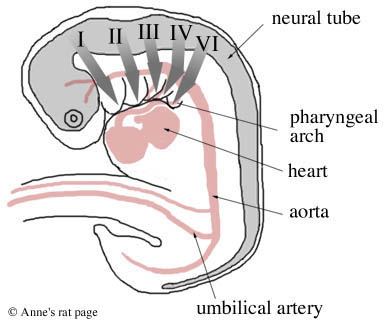 Branchial Arch One: Mandibular Arch
muscles of mastication 
tensor tympani
 tensor veli palatini maxilla
 mandible (only as a model for mandible not actual formation of mandible)
the incus and malleus of the middle ear
Meckel's cartilage 
Innervation: Trigeminal nerve (V2 and V3) 
Blood: Maxillary artery
Branchial Arch Two: Hyoid Arch
Muscles of facial expression
 buccinator
 platysma
stapedius
stylohyoid
Stapes of middle ear
styloid process, 
hyoid (lesser horn and upper part of body), 
Reichert's cartilage 
Innervation: Facial nerve (VII)
Blood:  Stapedial Artery
Branchial Arch Three
Stylopharyngeus Hyoid (greater horn and lower part of body)
 thymus
 inferior parathyroid gland
Innervation:  Glossopharyngeal nerve (IX) 
Blood: Common carotid/Internal carotid
Branchial Arch Four
cricothyroid muscle
 all intrinsic muscles of soft palate including levator veli palatini 
thyroid cartilage
 epiglottic cartilage
superior parathyroid gland
Innervation:  Vagus nerve (X),Superior laryngeal nerve 
Blood: Right side: subclavian artery Left side: aortic arch
Branchial Arches 5 & 6
intrinsic muscles of larynx except the cricothyroid muscle 
cricoid cartilage
arytenoid cartilages
 corniculate cartilage 
Innervation:  Vagus nerve (X),Recurrent laryngeal nerve 
Blood: Right side: pulmonary artery Left side: Pulmonary artery and ductus arteriosus
Pharyngeal/Branchial Arches
Mesoderm
Endoderm
(inside the future throat of the  fetus)
The first pharyngeal arch also gives rise to the incus and malleus of the middle ear
PA-PP1tubotympanic recesstympanic cavity of middle ear, auditory/Eustachian tube
-connects middle ear to pharynx
Ectoderm (neural tube)
1
Pharyngeal cleft
PA-PP2 and PM2: forms palatine tonsil, infiltrated by lymphoid tissue during mo 3-5 (week 12-20)
Pharyngeal membrane
2
Palatine Tonsils
Stapes
Pharyngeal Pouch
PA-PP3-
Dorsal- inferior parathyroid glands, must migrate to future location, source of ectopic parathyroid glands
Ventral-Thymus gland
Inferior parathyroid gland
3
Thymus gland
Superior Parathyroid Glands
PA-PP4- 
Dorsal- superior parathyroid glands
Ventral- Ultimobranchial body/5th PA, migrates to thyroid, implants to form C/parafollicular cells of the  thyroid. (secretes calcitonin)
4
Ultimobranchial body
C cells of the thyroid gland
6
Pharyngeal Arch
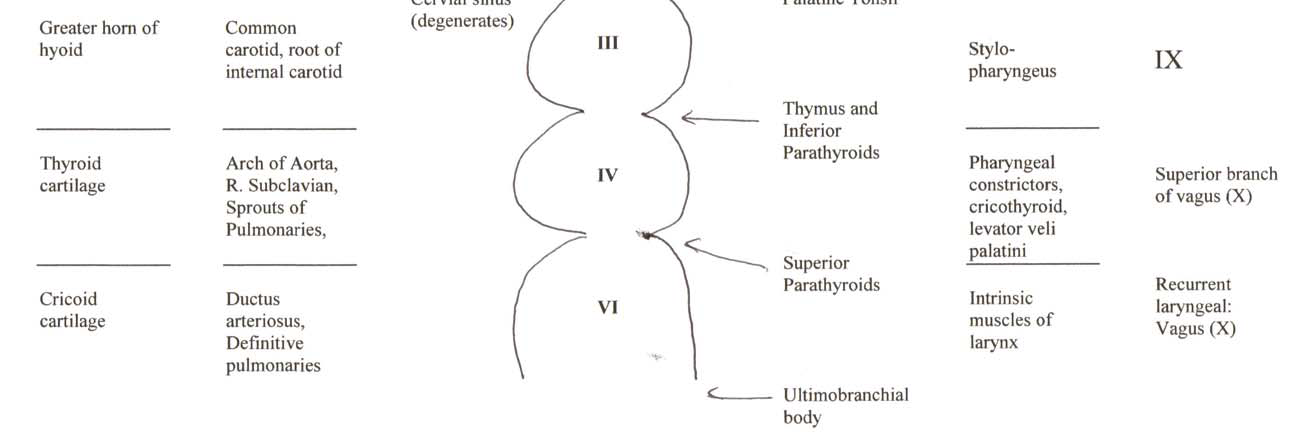 Craniofacial Development Defects
Clefts
Ear defects (wk 4-10)
Conductive hearing loss (external or middle ear)
Sensorineural hearing loss (inner ear, CN VIII, CNS)
150 genes implicated (50% environmental factors)
Craniostenosis: abnormal fusion (early or late) of cranial sutures
Frontal: 
Sagittal: tall head
Lambdoid: broad head
Coronal: bulging forehead
Eye Defects
Coloboma: pupil extends to the edge of the iris
Aphakia: no lens
Aniridia: no iris
Congenital cataracts (~rubella)
Anophthalmia: no eye/eyes
Strabismus: eyes are not aligned
Neuro Defects
Neural Tube Defects
Failure to close
Anencephaly: missing a portion of brain
Spina bifuda occulta: brain exposed, herniating

Holoprosencephaly (Cyclops)
Forebrain does not divide to right/left hemispheres
Can get one eye, a nose above the eye, a single nare, a cleft palate, extra midline tooth
Neuro Quiz!
What does BA1 make?
Incus and malleus, eustachian tubes, middle ear
BA2?
Stapes, palatine tonsil
Ventral BA3?
thymus
Dorsal BA3?
INFERIOR parathyroid glands
Neuro Quiz II of II
Ventral BA4?
Parafollicular C cells of the thyroid
Dorsal BA4?
SUPERIOR parathyroid glands
What nerves innervate each arch?
1: V2/V3 (five), 2: VII(seven), 3: IX(nine), 4: X(ten)
What are the 5 embyonic divisions of the nervous system?
Telencephalon, Diencephalon, Mesencephalon, Metencephalon, Myelencephalon
Muscles and Bones
Musculoskeletal (somites)
Limb patterning:
3 axes, outgrowth based on gradient of expression, apical ectodermal ridge
Arm ahead of leg
Homeobox genes, Shh

Ear Bones
Incus, malleus BA1
Stapes BA2
MS Somites II-The Tongue
From Pharyngeal/Branchial arches 1,3,4 (wk 4)
1: anterior 2/3
From median tongue bud (tuberculum impar) and the lateral lingual swellings
Innervation: 
Sensory: lingual nerve, a branch of V3 (PA 1)
Taste: CN VII, chorda tympani (PA2)
3: posterior 1/3
With 4th arch, forms the pharyngeal/hypobrachial eminence
Innervation:  Sensory and Taste: CN IX (PA3)
4: base of the tongue, innervated by CN X (PA4)
Occipital somites (mesoderm) form muscles of tongue (intrinsic/extrinsic) (CN XII)
Thyroid (ecto/endoderm)
Originates at the foramen cecum at the center of the border between the anterior and posterior tongue.
Innervation: CN V, VII, IX, X, XII (ectoderm)
Musculoskeletal defects
Meromelia/Phocomelia: no leg between foot and hip
Amelia: Missing limb
Achondroplasia
Split foot
Syndactyly/Polydactyly
Patau’s syndrome (ch13)
Omphalocele 2.5/10,000/Gastroschisis (when body wall closes behind intestines) 1:10,000
Weak abdominal wall allows herniation
Can result in bowel injury:malabsorption/obstruction
Volvulus, reflux
Tx: surgery
MS Quiz!
Which grows first from the limb buds, arm or leg?
Arm

What genes govern limb growth?
Homeobox genes, Sonic hedgehog

Which branchial arches contribute to the ear bones?
BA1: incus, malleus
BA2:stapes

What chromosome is associated with the polydactyly of Patau’s syndrome?
C13
MS Quiz II
Which branchial arches form the tongue?
1,3 and 4
What part of the tongue does BA1 form?
Anterior 2/3
What part of the tongue does BA3 form?
Posterior 1/3
What part of the tongue does BA4 form?
The base
What forms the skeletal muscles of the tongue?
Occipital somites (mesoderm)
MS Quiz III
What nerve innervates the part of the tongue created by the first branchial arch?
Sensory: lingual nerve, a branch of V3 (PA 1)
Taste: CN VII, chorda tympani (PA2)

What nerve innervates the part of the tongue created from the 3rd branchial arch?
Sensory and Taste: CN IX (PA3)

What nerve innervates the skeletal muscles of the tongue?
CN XII
Teratogens and Genetics
Teratogens and Genetics
Increased risk during organogenesis (3rd-8th wks)
Common teratogens
EtOH (FAS) 
Leading cause of congenital malformations
pre and postnatal developmental retardation
Microcephaly
Facial abnormalities
Limb dislocation
Heart/lung fistulas
Mechanism: inhibition of cell migration (likely)
Teratogens II
Teratogens
ACE- (Renal damage)
Cocaine (Fetal addiction and abnormal development)
DES (diethylstilbestrol) (Vaginal clear cell carcinoma)
Iodide (Hypothyroidism, congenital goiter)
Vitamin A/Retinoids 
Thalidomide (limb defects)
Tobacco (preterm labor, ADHD, placental problems) ?
Warfarin 
X-rays
Anticonvulsants
Fetal Infections
Genetics
Uniparental disomy
Double non-disjunctions results in two chromosomes from one parent only (none from other parent)
Imprinting
Phenotype dependent on whether gene was inherited from mom or dad (different methylation of germ cells)

Example: single locus ch15 with only one allele active at a given time.  (the other is inactivated by methylation)  If the active allele is deleted, disease results.
Prader-Willie (deletion of normal paternal allele 15q11-q13)
Obesity, hypogonadism, hypotonia, infertility and mental retardation
Angelman’s (Happy Puppet) syndrome (deletion of mom’s allele of 15q11-q13)
Seizures, ataxia, speech impairment, inappropriate laughter, mental retardation
Twinning
Separate chorions and amnions
19% MZs, 58% DZ
Fused but separate chorions and amnions
13% MZs, 42% DZ
Single
1 chorion, 2 amnions
64% of MZs
1 chorion, 1 amnion
4% of Mza

Most MZs share a chorion but not an amnion
Most DZs have separate chorion and amnion

Mosaicism: chimerism due to fusion of two embryos
Teratogens and Genetics Quiz!
What do monozygotic twins share that dizygotic twins don’t?
A chorion
Name 5 abnormalities associated with FAS
Microcephaly, lung/heart fistulas, developmental retardation, facial abnormalities
What’s Prader-Willie Syndrome?
Congenital obesity, hypogonadism, mental retardation 15q11-13  DAD deletion
What’s Angelman Syndrome?
Happy Puppet Syndrome! 15q11-13 MOM allele deletion: seizures, ataxia, mental retardation, inappropriate laughing
What is the difference between the effects of DAD/MOM’s alleles called?
Imprinting
Summary Quiz!
Timeline Quiz
When do you see the most structural defects?
Wks 3-8
When do you get heart defects?
Wk 4-6
When do you get limb defects?
Wk 4-5
When do you get cleft lip/palate defects?
Wk 5-7
When do you get external genitalia defects?
Week 8
Germ Layers Quiz
What ectodermal defect can occur in week 3?
Spina bifida
What type of ectodermal dysplasia is associated with failure of neural crest cell migration?
Hirschsprung disease, Wardenberg disease, Neurofibromatosis 1, CATCH22/DiGeorge syndrome.
What mesodermal defects can occur?
VACTERL
What extraembryonic structures contain endoderm?
Yolk sac and Allantois, with mesoderm
Cardiovascular Quiz
What forms the interventricular septum?
The muscular and membranous septa.
When is the foramen ovale developed?
By week 9
What is the Tetralogy of Fallot?
A quintet of defects that center around a VSD and a PDA: overriding aorta, pulmonic stenosis, pulmonary hypertension.
When would a PDA save the life of a child?
When they have transposition of the great vessels
Respiratory Quiz
What's so bad about a congenital diaphragmatic hernia and how does this affect treatment?
Prevents  complete formation of lungs and heart (hypoplasia of thoracic organs) and is fatal at birth unless surgery is performed in utero.
When do the diaphragm and lung buds first form?
Week 4
Why do premies often experience respiratory distress?
Failure of surfactant production
Gastrointestinal Quiz
What are the rotations that the gut must complete and what happens if they don’t rotate correctly?
90 counterclockwise followed by 180 counterclockwise or they get volvulus and can rupture

What is annular pancreas?
Pancreas wrapped around the duodenum

What are the three arteries of the GI tract from stomach to colon?
Celiac, S. mesenteric, I. mesenteric
Genitourinary Quiz
Urachal fistula can result in what unfortunate occurrence in XY’s?
Failure of penis formation
What germ layer forms the gonads and internal genitalia?
Intermediate mesoderm
What is pseudohermaphroditism?
Phenotype(external) doesn’t match gonads (internal)
Name 5 causes of pseudohermaphroditism?
5a reductase deficiency, mosiacism, CAH, androgen insensitivity, MIF resistance
Neurological Quiz
What is holoprosencephaly?
Cyclops disease
Name 3 eye defects.
Aniridia: no iris
Anopthalmia: no eye
Aphakia: no lens
Coloboma: pupil transverses iris.
What is craniostenosis?
Abnormal fusion of cranial sutures: weird shaped head.
Name two types of hearing loss.
Sensorineural (CNS/CN defect)
Conductive(outer/middle ear defect can be BA defect)
Branchial Arches Quiz
What does branchial arch one develop into?
Incus, malleus, middle ear
What nerve innervates it?
CN V
BA2?
Stapes, palatine tonsil
What nerve innervates it?
CN VII
BA3?
Inferior parathyroid glands and thymus
What nerve innervates it?
CN IX
BA4?
Superior parathyroid glands and thryroid C cells
What nerve innervates it?
CN X
Musculoskeletal Quiz
What nerves innervate the tongue?
CN V3, VII, IX, XII
What genes cause limb patterning?
Homeobox, Shh
When do the limbs bud?
Wk 4
What do you call it when the limbs form wrong?
Amelia (no limb), Phoco/Meromelia (short limb)
Syn/Polydactyly(extra digits)
Teratogens/Genetics Quiz
Describe Imprinting
Father’s loss of allele has a different effect than mother’s allele loss, due to differential methylation.
Name 5 drugs that cause congenital defects
Lithium-Ebstein anomaly
ACE inhibitors
Warfarin
What's a difference in the surroundings of monozygotic twins v. dizygotic twins?

What is uniparental disomy?
Getting two alleles from one parent and none from the other.
Yay! You are done with Embryo!!
Bibliography
Podcast and ppt.
First Aid
Wikipedia
Kaplan embryology
http://amazingbeauty.org/embUNC/embUNC-heart.html (great embryo of the heart animations)
http://www.med.unc.edu/embryo_images/unit-welcome/welcome_htms/contents.htm (images of all body system formation)